Animating Observations and Model Data in ArcMap
Fengyan Yang
11/15/2011
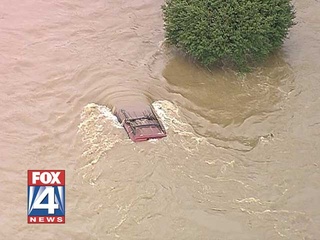 Case Study of 
Hermine Flood
Flooding caused by Tropical Storm Hermine
9/7/2010
The State of Texas
flooding cities
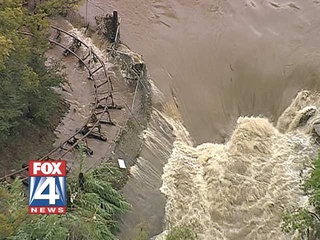 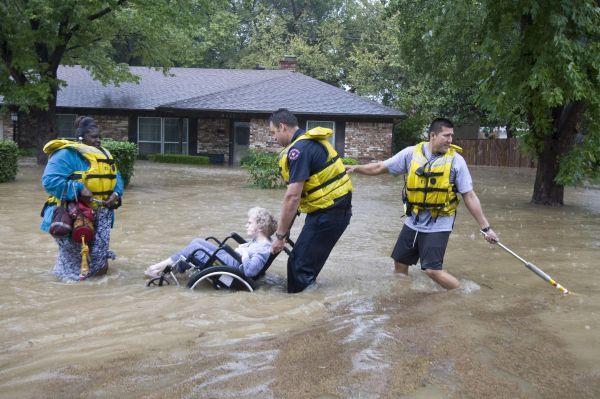 killing two people
Outline
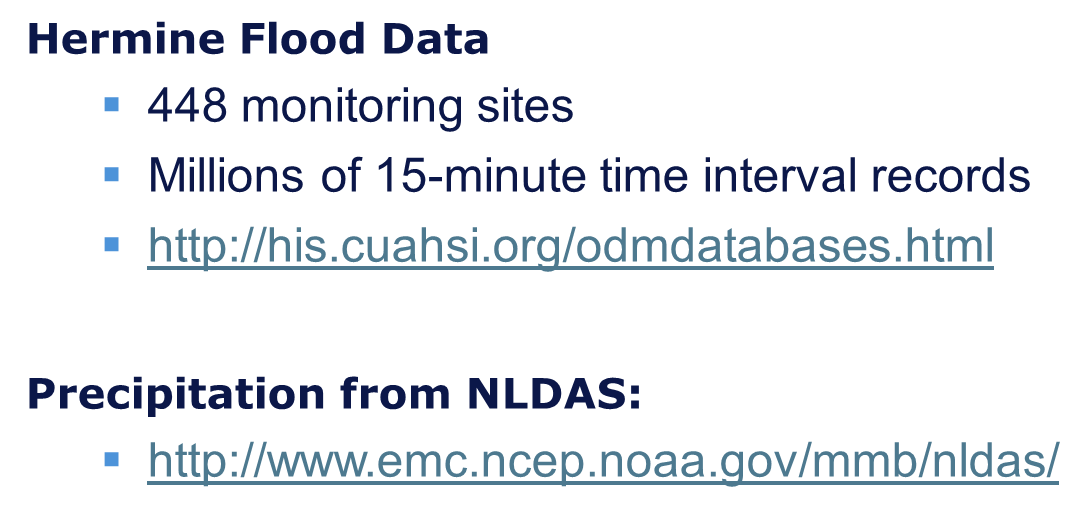 Data Animation
Data Processing
In ArcMap
Create a Time-Enabled Query Layer using  views from the ODM database for flood;

Make a netCDF raster layer  for precipitation.
SQL Sever
Create views to filter data 

Ncar Command Language
 to transform precipitation Data from GRIB to netCDF
Data Acquisition
Observations Data Model(ODM) database for Flooding

Observations and Model GRIB data for Precipitation
Data Animation
Data Processing
In ArcMap
Create a Time-Enabled Query Layer using  views from the ODM database for flood;

Make a netCDF raster layer  for precipitation.
SQL Sever
Create views to filter data 

NCAR Command Language
 to transform precipitation Data from GRIB to netCDF
Data Acquisition
Observations Data Model(ODM) database for Flooding

Observations and Model GRIB data for Precipitation
Flooding
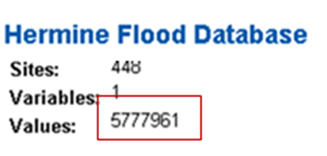 SQL
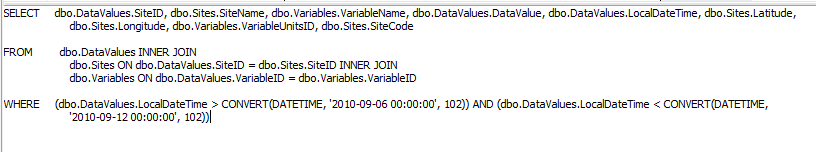 View
Query
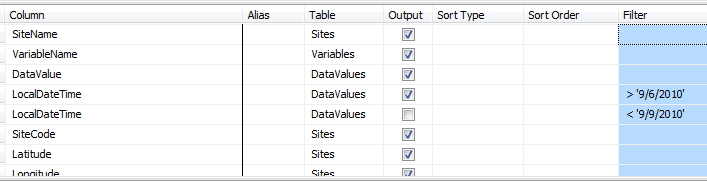 Hermine flood time
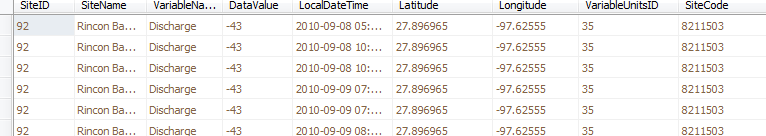 Results
Precipitation
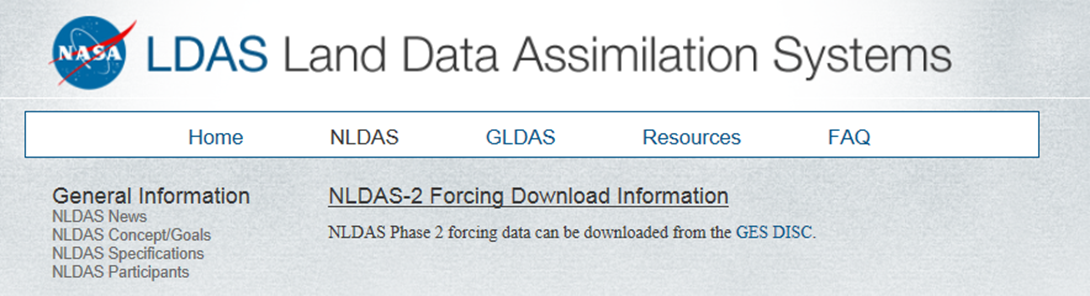 Hourly Precipitation data from NLDAS
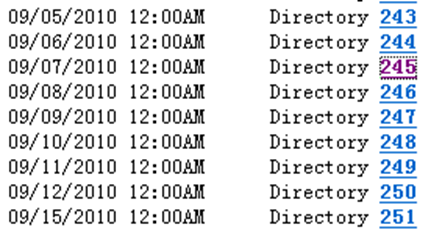 Using NCAR Command Language Convert from GRIB format to netCDF (Network Common Data Form) format
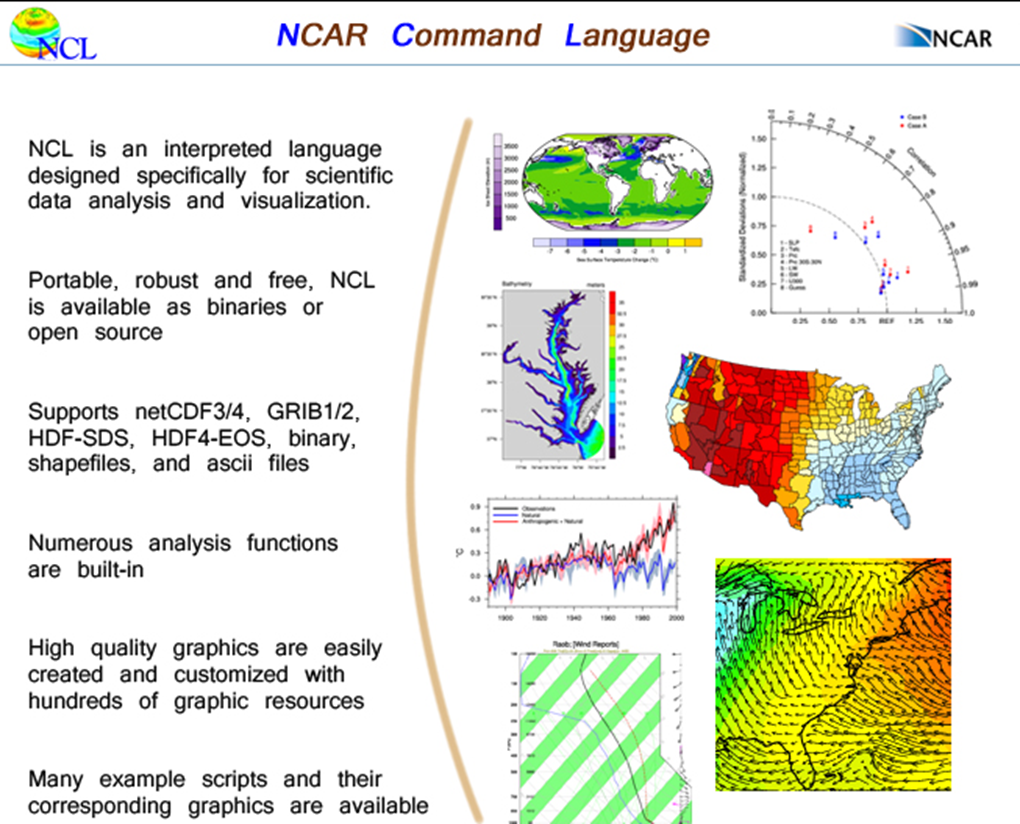 Because netCDF format is easier to connect to ArcMap
Link Data to ArcMap
Data Animation
In ArcMap Create a Time-Enabled Query Layer  using  views from the ODM database for flood;

Make a netCDF (Network Common Data Form) raster layer  for precipitation.
Data Processing
SQL Sever
Create views to filter data 

NCAR Command Language
 to transform precipitation Data from GRIB to netCDF
Data Acquisition
Observations Data Model(ODM) database for Flooding

Observations and Model GRIB data for Precipitation
Ready to go animating
Animation for Flooding and Hermine Storm
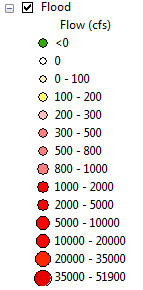 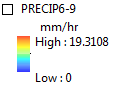 Gulf Mexico
Flood Flow Animation with River Mean Annual Flow Reference
Flood flow
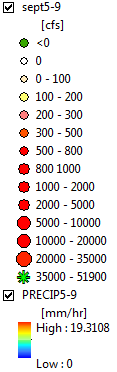 Red RIver
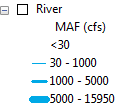 Flood pattern and trend
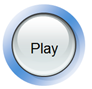 Flow discharge data analysis through ODM Tools
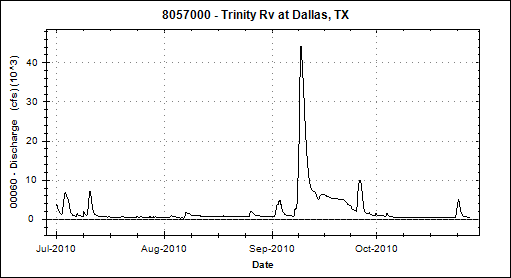 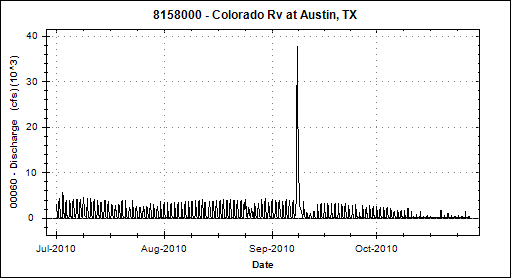 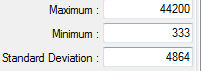 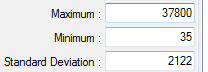 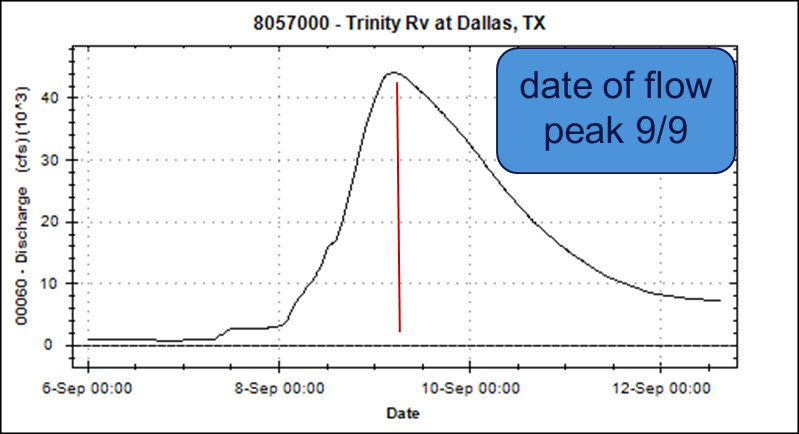 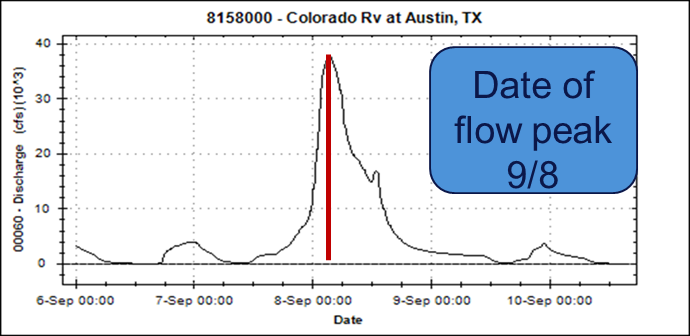 One day apart to reach the flow peak, storm came to Austin one day before Dallas
Fluctuation due to dams regulation to the flow discharge
[Speaker Notes: Connect with SQL sever through the same]
Summary
Verified Query layers enable ODM database data to be viewed in ArcMap
 
Reviewed the patterns, trends and data changes of Flooding and Rainstorm over a period of time

This process can be applied to other time series data
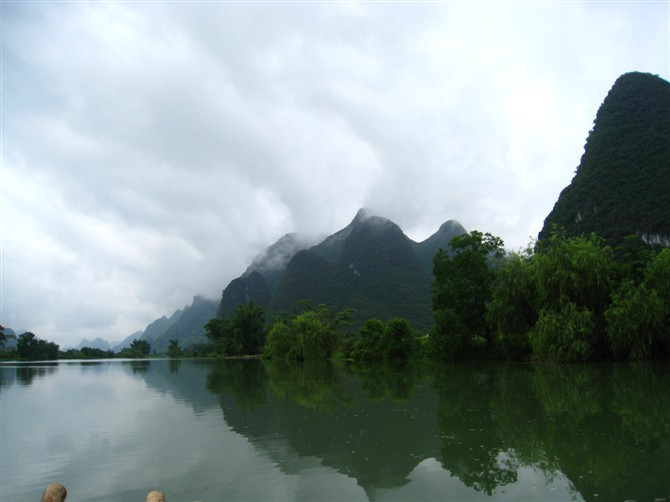 Guilin, China
July 2011
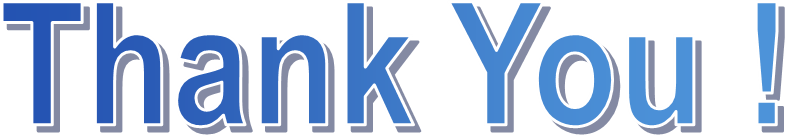